Муниципальное бюджетное дошкольное образовательное учреждение детский сад №20 «Калинка» Старооскольского городского округа
ПРЕЗЕНТАЦИЯ БЕРЕЖЛИВОГО ПРОЕКТА
«Оптимизация процесса анкетирования родителей (законных представителей) по изучению запроса на предоставление платных образовательных услуг»
Заведующий,
Мостовая Татьяна Александровна 

Старый Оскол, 2020 г.
1
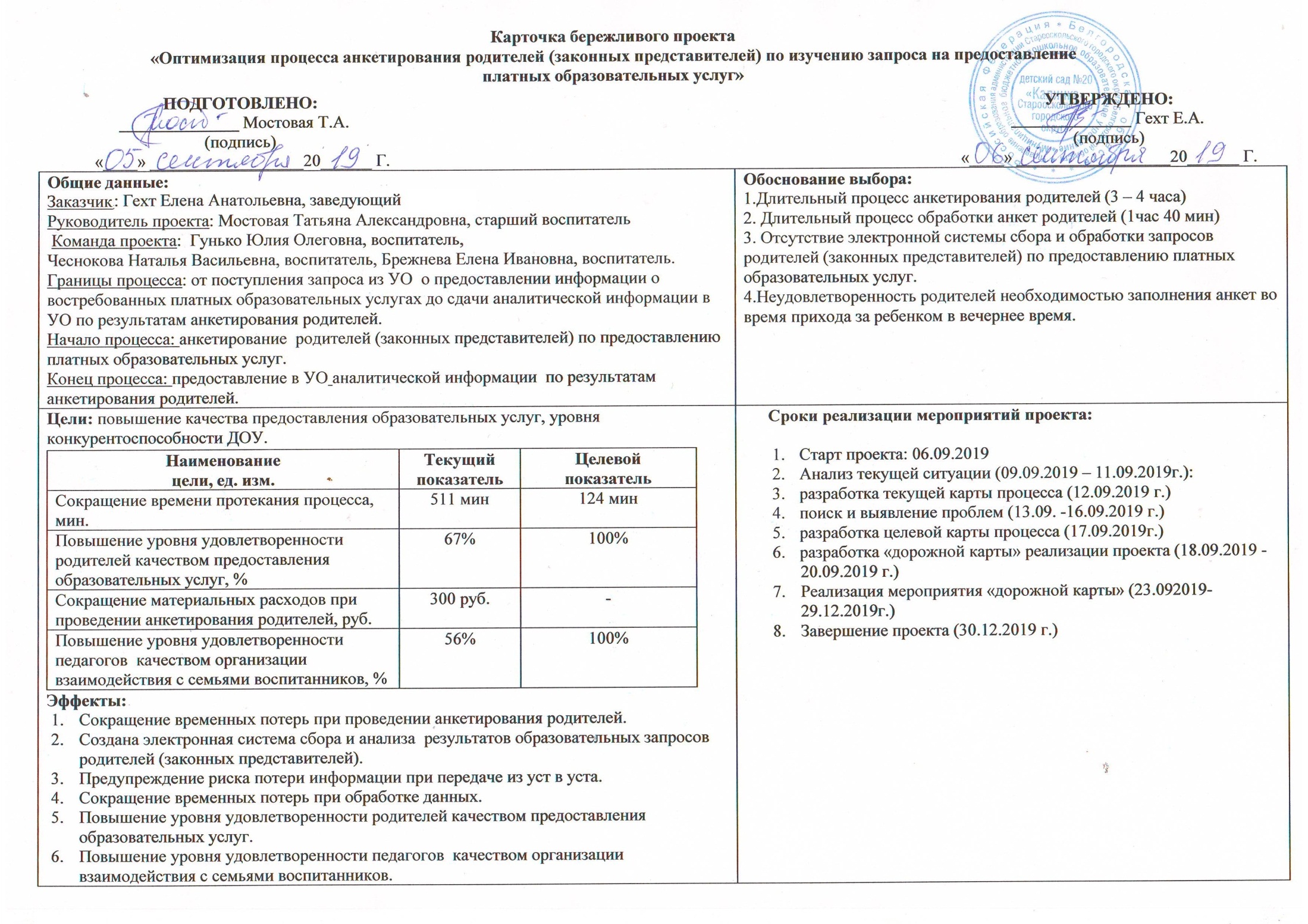 2
Паспорт проекта  «Оптимизация процесса анкетирования родителей (законных представителей) по изучению запроса на предоставление платных образовательных услуг»
Общая информация
Муниципальное бюджетное дошкольное образовательное учреждение детский сад №20 «Калинка» Старооскольского городского округа
Адрес:  Белгородская область, г. Старый Оскол м-н Восточный д.52
Границы процесса: от поступления запроса из УО  о предоставлении информации о востребованных платных образовательных услугах до сдачи аналитической информации в УО по результатам анкетирования родителей.
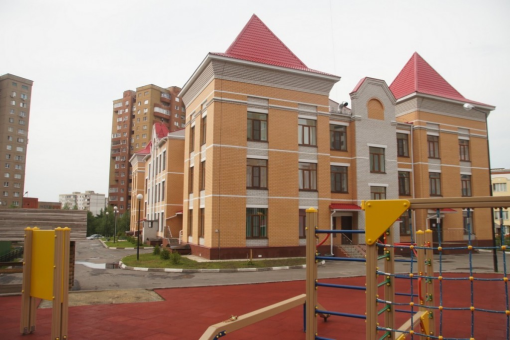 Обоснование выбора процесса
1. Длительный процесс анкетирования родителей (3 – 4 часа) 
2. Длительный процесс обработки анкет родителей (1час 40 мин) 
3. Отсутствие электронной системы сбора и обработки запросов родителей (законных представителей) по предоставлению платных образовательных услуг.
4.Неудовлетворенность родителей необходимостью заполнения анкет во время прихода за ребенком в вечернее время.
Цель проекта
Повышение качества предоставления образовательных услуг, уровня конкурентоспособности ДОУ.
Сокращение времени протекания процесса с 320-430 минут до 150  -195 минут.
Повышение уровня удовлетворенности родителей качеством предоставления образовательных услуг с 67% 
до 100%.
Сокращение материальных расходов при проведении анкетирования родителей с 300 руб. 	до 0 руб.
Повышение уровня удовлетворенности педагогов  качеством организации взаимодействия с семьями воспитанников с 56% до 100%.
Эффекты проекта
Сокращение временных потерь при проведении анкетирования родителей.
Создание электронной системы сбора и анализа  результатов образовательных запросов родителей (законных представителей).
Сокращение временных потерь при обработке данных.
Повышение уровня удовлетворенности родителей качеством предоставления образовательных услуг.
Повышение уровня удовлетворенности педагогов  качеством организации взаимодействия с семьями воспитанников.
3
Команда проекта
Руководство проектом
Заказчик проекта
Руководитель проекта
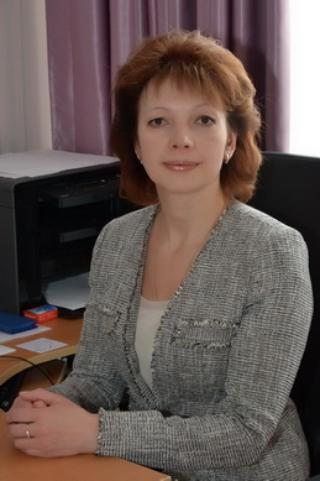 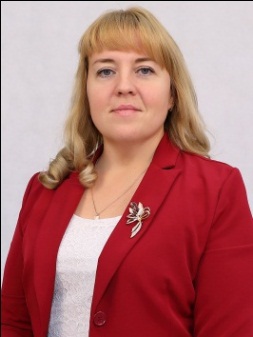 Т.А. Мостовая, старший воспитатель
Е.А. Гехт, заведующий
Рабочая группа проекта
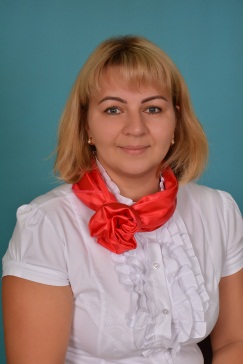 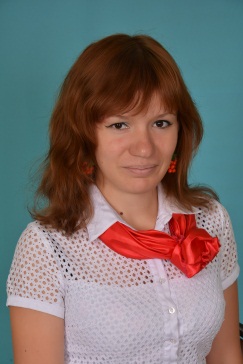 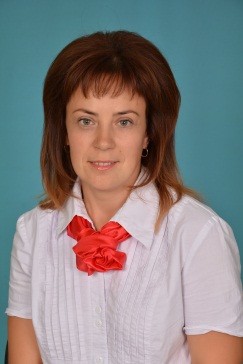 Брежнева Е.И..,
воспитатель
Гунько Ю.О.,
воспитатель
Чеснокова Н.В.,
воспитатель
4
Введение в предметную область(описание ситуации «как есть»)Карта текущего состояния процесса
«Оптимизация процесса анкетирования родителей (законных представителей) по предоставлению дополнительных образовательных услуг»
12.09.2019 г.
ШАГ 1
ШАГ 2
ШАГ 3
ШАГ 4
ВХОД
1
3
1
2
ВЫХОД
2
ШАГ 8
2
ШАГ 7
ШАГ 6
ШАГ 5
Проблемные участки :
1
2
ВПП (время протекания процесса)  – 5,5 часов (330 мин) – 7 часов (420 мин.)
3
5
ВВЕДЕНИЕ В ПРЕДМЕТНУЮ ОБЛАСТЬ 
(ОПИСАНИЕ СИТУАЦИИ «КАК ЕСТЬ»)
Пирамида проблем:
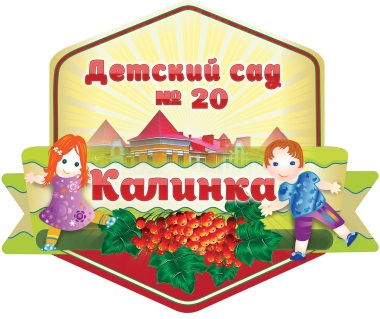 1
Длительный процесс распространения бланков анкет
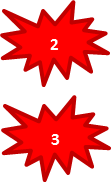 Длительный процесс обработки анкет родителей
Региональный
 уровень
Неудовлетворенность родителей необходимостью заполнения анкет во  время прихода за ребенком в вечернее время.
Муниципальный уровень
Уровень ДОУ
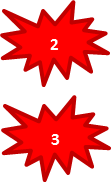 1
6
ПОИСК РЕШЕНИЯ ПРОБЛЕМ С ИСПОЛЬЗОВАНИЕМ МЕХАНИЗМА «5 ПОЧЕМУ?»
«Оптимизация процесса анкетирования родителей (законных представителей)
 по изучению запроса на предоставление платных образовательных услуг»
Выявленные проблемы
    1.Длительный процесс анкетирования родителей. 
    2. Длительный процесс обработки анкет родителей.
    3.Неудовлетворенность родителей необходимостью заполнения анкет во  время прихода за ребенком
     в вечернее время.
7
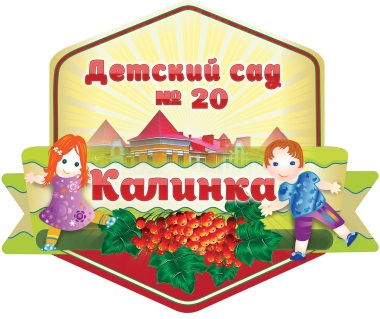 Введение в предметную область(описание ситуации «как есть»)
Анализ проблем
8
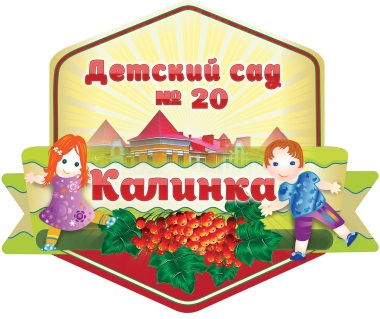 ВВЕДЕНИЕ В ПРЕДМЕТНУЮ ОБЛАСТЬ 
(ОПИСАНИЕ СИТУАЦИИ «КАК ЕСТЬ»)
Анализ проблем:
Экономия  времени, мин.
Решение
Проблема
Длительный процесс 
распространения бланков 
анкет
Рассылка анкет в группах  для родителей в Viber
130
Выбор необходимого варианта ответа путём подтверждения того или иного пункта в опроснике Viber
Долговременный процесс заполнения анкет
60
Автоматический подсчёт результатов анкетирования с помощью электронных таблиц Excel
Ручной подсчёт результатов анкетирования
100
9
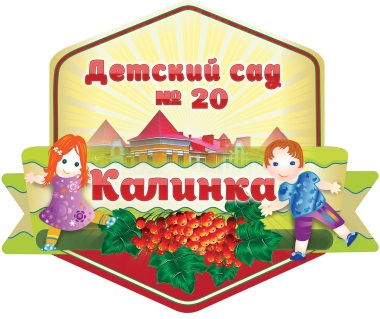 Введение в предметную область(описание ситуации «как БУДЕТ»)

Карта идеального состояния процесса
«Оптимизация процесса анкетирования родителей (законных представителей) по предоставлению дополнительных образовательных услуг»
ШАГ 1
ШАГ 2
ШАГ 3
ШАГ 4
ВЫХОД
ВХОД
ВПП (время протекания процесса)  – 32 мин - 57 мин.
Экономия времени 6 часов (363 мин.)
10
Введение в предметную область(описание ситуации «как БУДЕТ»)
Карта целевого состояния процесса
«Оптимизация процесса анкетирования родителей (законных представителей) по предоставлению дополнительных образовательных услуг»
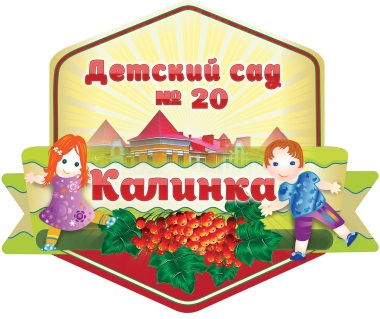 17.09.2019г.
ШАГ 1
ШАГ 2
ШАГ 3
ШАГ 4
ВХОД
1
ВЫХОД
ШАГ 5
ШАГ 7
ШАГ 8
ШАГ 6
Проблемные участки :
ВПП (время протекания процесса)  – 3 часа (150 мин) -  3,25 часа (195 мин.)
Экономия времени 3 - 3,75 часа (46 -55%)
1
11
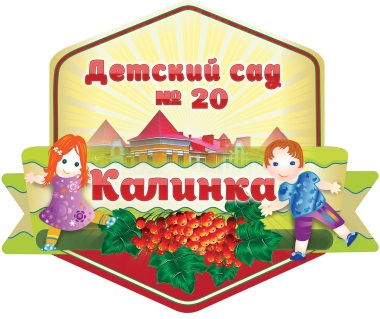 ОСНОВНЫЕ БЛОКИ РАБОТ ПРОЕКТА
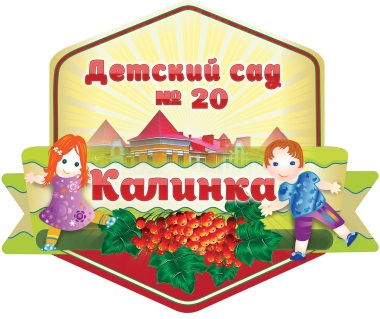 Достигнутые результаты (было и стало)
СТАЛО
БЫЛО
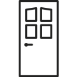 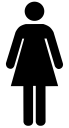 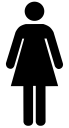 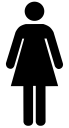 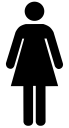 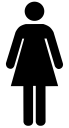 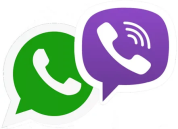 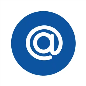 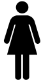 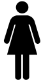 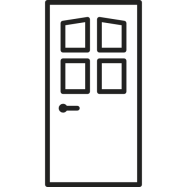 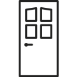 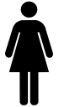 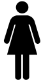 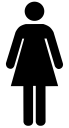 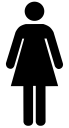 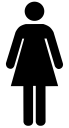 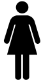 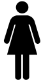 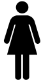 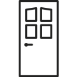 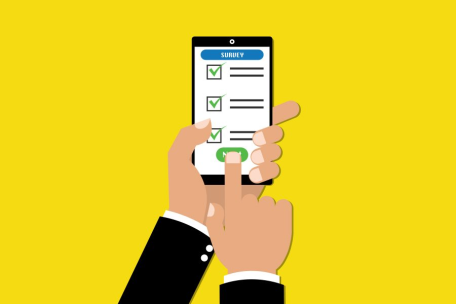 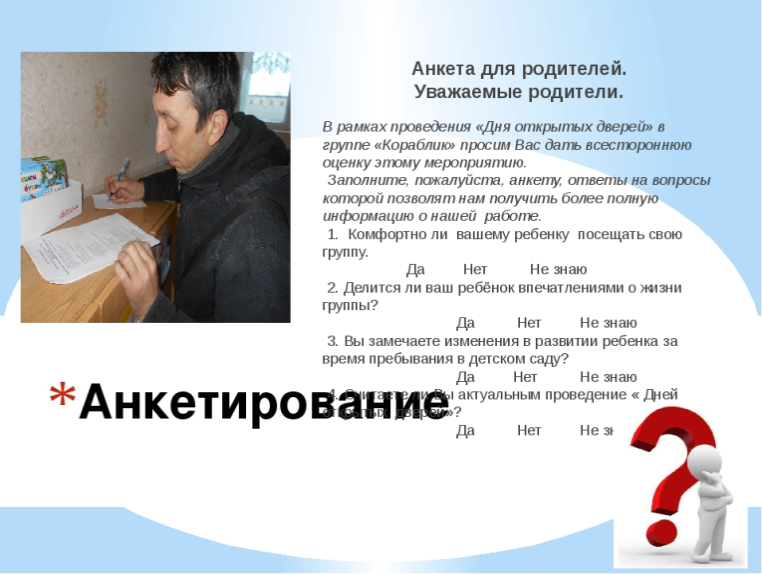 ВРЕМЯ ПРОТЕКАНИЯ ПРОЦЕССА:
БЫЛО:
5,5 часов(330мин. ) 
–
7 часов (420 мин.)
СТАЛО:
3 часа (150 мин) 
-  
3,25 часа (195 мин.)
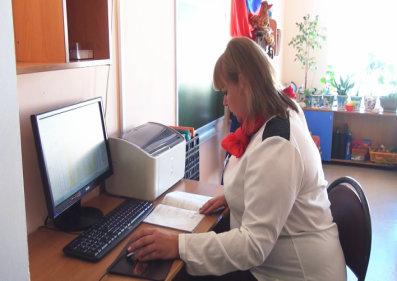 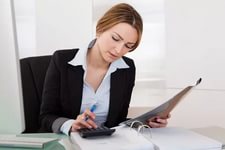 ЭКОНОМИЯ ВРЕМЕНИ:  3 – 3,25 часа  (55%)
СНИЖЕНИЕ ВРЕМЕННЫХ ПОТЕРЬ  ЗА СЧЕТ 
внедрения онлайн-опросника  в мессенджерах
рассылки бланка анкеты и итогового листа с помощью электронной почты
создания электронной табличной формы для подсчета итоговых данных
13